Doelen en communiceren
Welkom
3e bijeenkomst
  utopie dat iedereen aanwezig zou zijn
  werken aan opgestelde doelen
[Speaker Notes: Iedereen welkom heten
Enorm leuk dat er zoveel mensen zich aangemeld hebben.
Dat geeft aan dat zorgplein wel leeft
Maar toch ook weer niet
Want wat weten we van elkaar
Zorgpaden zijn gemaakt maar gebruiken we die ook
Daar gaan we vanavond aan werken
We hebben jullie ook welkom geheten met een klein presentje
Een presentje met een doel
Een puzzel omdat we denken dat het behouden en zinvol maken van Zorgplein een hele puzzel is.
Maar daar gaan we vanavond een eerste aanzet toe geven om te kijken wat we nu en in de toekomst zinvol met zorgplein om kunnen gaan en er allen ons voordeel mee kunnen gaan doen.
Het is leuk om te zien wat er gebeurd als je elke discipline de opdracht geeft om “kerntaken te benoemen. Dan komen er grappige dingen uit. Maar ik denk ndat niemand echt de elevator pitch overleeft. De ene is te lang, de andere te vaag wat daardoor bij leke discipline kan passen en de andere te moeilijke termen die de andere mogelijk niet kent. Daar gaan we dus zo mee aan de slag.

Lisette en ik hopen voor jullie een leuk programma in elkaar gezet te hebben. Maar dat horen we van jullie op het eind graag terug of dat ook zo was.]
Programma
17.30 – 18.00  uur	Inloop en soep en broodjes 
18.00 – 18.10 uur	Introductie en agenda
18.10 -  18.30 uur 	Presentatie Lisette van der 
			Velpen – InAlmere logopedie
18.35 – 18.55 uur	Presentatie Judith Damen 
			Podotherapie Almere 
19.00 – 19.30 uur	Discussie – Napraten
			hoe communiceren we met
			elkaar op een veilige en effieciente manier
[Speaker Notes: Dit even kort benoemen.]
Doelen zorgplein Almere Haven
Zorgplein consolideren
Zorgpaden boek handen en voeten gaan geven
Dan komen we tot een optimale samenwerking
Dat kost tijd en een inzet van iedereen
[Speaker Notes: Dit even kort benoemen.]
Doelen
inzicht hebben in het zorgnetwerk van de patient
 optimale onderlinge samenwerking
 optimale efficientie met zo min mogelijk schakels t.b.v. de 
     patient
 Preventie en vroegtijdige interventie nastreven 
 Kennisuitwisseling en elkaar op de hoogte houden van de 
     nieuwe ontwikkelingen
 Elkaars kennis en kunde gebruiken
De juiste zorg op de juiste plek ook binnen:
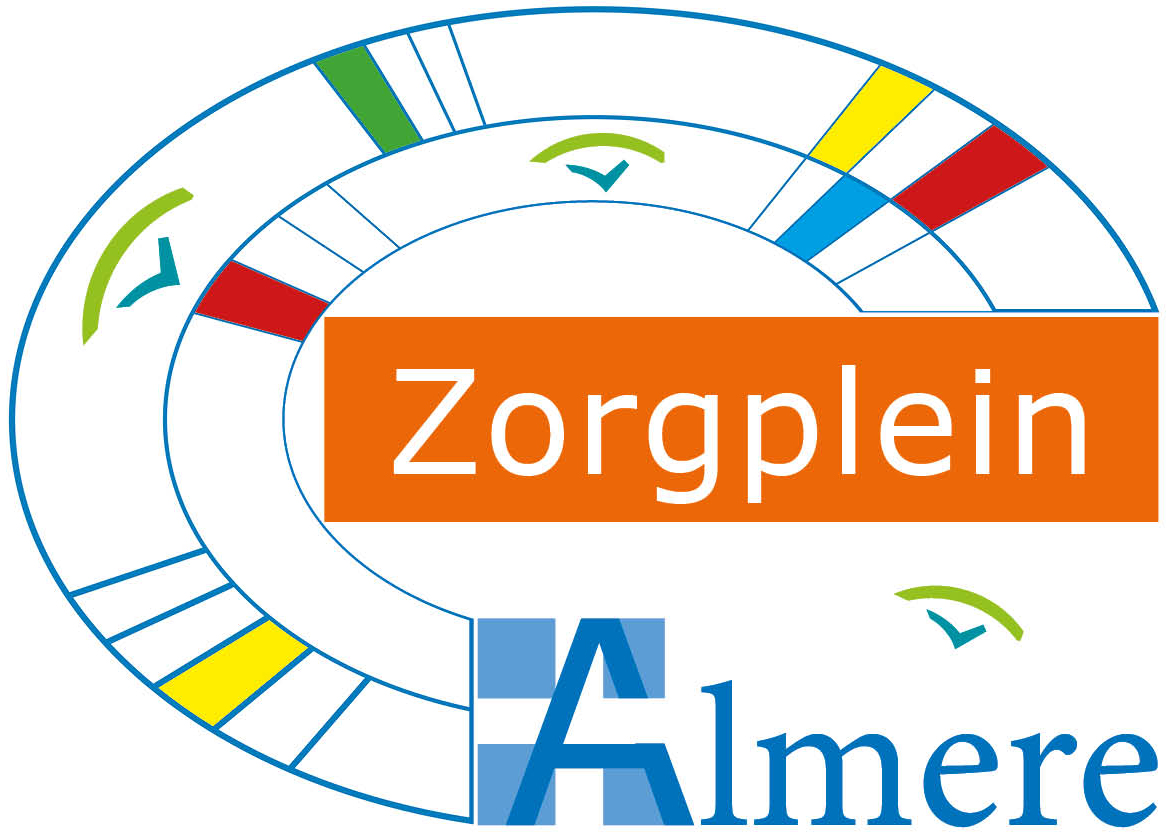